Skriva beslutsunderlag
[Speaker Notes: Här börjar bildspelet som du visar för deltagarna]
Innehåll och ungefärlig tidsåtgång
Vem skriver jag för? (30 minuter)
Skriva så fler förstår (50 minuter)
Klarspråk i beslutsunderlaget (60 minuter)
Utreda
2
[Speaker Notes: Denna bild visas inte för deltagarna. Den är till för att du ska veta vilka övningar som finns här.]
Vem skriver jag för?(30 minuter)
Övningens syfte
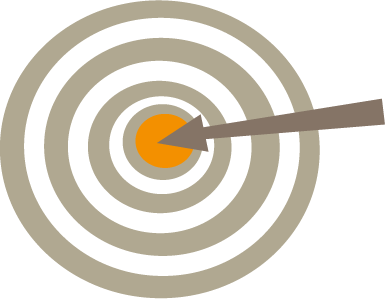 Att öka medvetenheten om hur vi kan behöva anpassa språket i beslutsunderlaget, för att olika mottagare ska förstå innehållet.
Utreda
4
[Speaker Notes: Gå igenom syftet tillsammans.]
Instruktion (2 minuter)
Du kommer att få höra fyra påståenden (de kommer på nästa bild).
Varje hörn i detta rum representerar ett påstående.
Gå till det hörn som bäst stämmer överens med din egen uppfattning.
Du får när som helst under övningen byta hörn om du ändrar uppfattning
Utreda
5
[Speaker Notes: Gå igenom instruktionen]
När jag sammanställer ett beslutsunderlag skriver jag oftast i första hand för…
en eventuell granskning – hörn 1
barnet och vårdnadshavarna – hörn 2
beslutsfattare – hörn 3
någon annan, nämligen….. – hörn 4
Utreda
6
[Speaker Notes: Peka ut vilket hörn som har vilket nummer. Be alla att välja ett hörn.
När alla ställt sig i ett hörn, byt bild.]
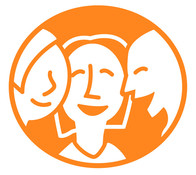 Diskutera i hörnet (5 minuter)
Berätta kort för de andra i hörnet varför du valde just detta hörn.
Om du står ensam i ditt hörn, diskutera med dem som står i något av de andra hörnen.
Utreda
7
Fortsatt diskussion i hörnen (5 minuter)
På vilket sätt syns det i våra texter att vi skriver för denna mottagare? 
Finns det några för- eller nackdelar med att skriva specifikt för denna mottagare?
Vilka för- och nackdelar kan det finnas med att använda ett enklare språk i beslutsunderlaget?
Utreda
8
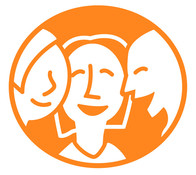 Sammanfatta gemensamt (10 minuter)
Låt en person från varje hörn samman- fatta det som sagts för hela gruppen.
Summera viktiga slutsatser, och skriv gärna upp på  blädderblock eller tavla:
Vad gör vi redan bra?
Vilka likheter och skillnader i synsätt kom fram i diskussionen?
Vilka slutsatser drar vi av detta?
Utreda
9
[Speaker Notes: Ställ gärna följdfrågor till grupperna. Till exempel: 
Hur skiljer sig vårt sätt att skriva om vi t.ex. skriver för att chefen ska fatta ett beslut, eller för att familjen eller vårdnadshavarna ska förstå?
Finns det några språkliga konflikter i att skriva för flera olika målgrupper?]
Skriva så fler förstår(50 minuter)
[Speaker Notes: Till denna övning finns bild 13 och  16 i Deltagarrmaterialet. Se till att deltagarna ha r det innan ni börjar öva]
Övningens syfte
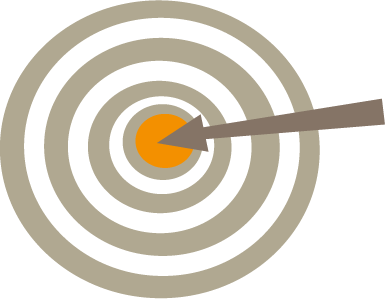 Att öka förståelsen för vad som kan göra en text mer lätt – respektive svårläst.
Utreda
11
[Speaker Notes: Gå igenom syftet med övningen.]
Arbeta två och två (15 minuter)
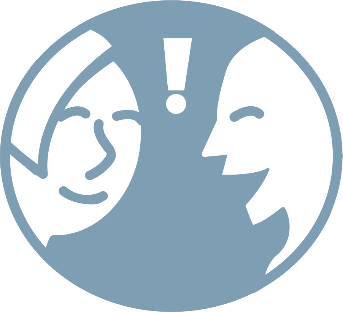 Försök att formulera om exemplen så att de blir lättare att förstå för fler mottagare.
Skriv ner de omformulerade meningarna.
Utreda
12
[Speaker Notes: Ta fram nästa bild, där finns meningarna som även finns i deltagarmaterialet]
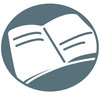 Formulera om meningarna så att de blir enklare att förstå
Det är viktigt att tillse att…
Vid mötet närvarade X och Y.
Kalles relation till sin mamma är sporadisk och Kalle har upplevt kontinuitetsbrott i relationen till sin pappa då de för närvarande inte har kontakt. 
Det finns inga avvikelser gällande Lisas tillväxt och BVC har ingen oro för Lisas hälsa.  
Samtal med föräldrarna sker på socialtjänsten.
…när Kalle har umgänge med sin modern.
Bedömning görs att föräldrarna tillsammans med nätverk har förmåga till att detta behov tillgodoses.
Insats som syftar till att ge stöd för att Lisa ska få kunskap om mammas psykiska ohälsa har övervägts. 
Utredaren har varit på hembesök hos Kalle och samtalat med honom samt fadern.
Utreda
13
Byt omformulerade meningar med ett annat par (10 minuter)
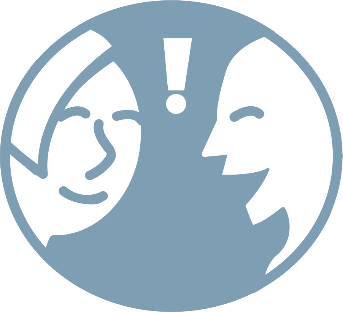 Jämför med era egna formuleringar – vilka likheter och skillnader ser ni?
Diskutera: 
Vilka formella uttryck eller formuleringar använder vi själva när vi skriver?
Finns det fler exempel på formella eller krångliga ord eller uttryck som vi oftast kan byta ut mot enklare varianter?
Utreda
14
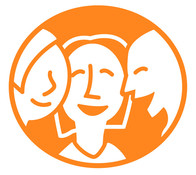 Jämför och sammanfatta (10 minuter)
Titta tillsammans med din kollega på Förslagen att jämföra med. 
Jämför med de förslag ni redan har sett. 
Reflektera över hur förslagen har förändrats när det gäller ordval och meningsbyggnad.
Utreda
15
[Speaker Notes: Ta fram nästa bild på den finns förslagen att jämföra med som finns i deltagarmaterialet]
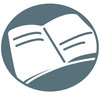 Förslag att jämföra med
Det är viktigt att se till att…
X och Y var med på mötet. 
Kalles och mammas relation är oregelbunden. Kalle har just nu ingen kontakt med sin pappa. 
Lisa växer normalt och barnavårdscentralen har ingen oro för Lisas hälsa. 
Utredaren pratar med föräldrarna på socialtjänstens kontor.
…när Kalle träffar sin mamma.
Utredaren/Vi/Jag bedömer att föräldrarna tillsammans med nätverket kan tillgodose/uppfylla detta behov. 
Utredaren/Jag/Socialtjänsten har övervägt att ge stöd för att Lisa ska få kunskap om mammas psykiska ohälsa.
Utredaren har träffat Kalle i hemmet och pratat med honom och pappan.
Utreda
16
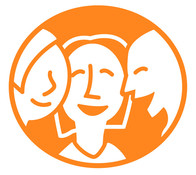 Sammanfatta gemensamt (5 minuter)
Varje par berättar kort om vad de har kommit fram till i övningen.
Utreda
17
[Speaker Notes: Efter att alla har berättat, summera diskussionen genom att gå igenom  2 bilder med tips för klarspråk på kommande bilder.]
Några tips för ett begripligt språk
Undvik fackuttryck och formella ord så långt som möjligt.
Om det finns ett vardagligare alternativ – välj det.
Dela upp långa och invecklade meningar.
Utreda
18
[Speaker Notes: Läs upp för gruppen.]
Forts. några tips för ett begripligt språk
Var tydlig med vem som har gjort vad. Undvik passiva formuleringar som ”detta har övervägts.”
Sätt verbet så tidigt som möjligt i meningen. Jämför t.ex.: 
Utredaren har övervägt att ge stöd för att Lisa ska få kunskap om mammas psykiska ohälsa.
Insats som syftar till att ge stöd för att Lisa ska få kunskap om mammas psykiska ohälsa har övervägts.
Utreda
19
[Speaker Notes: Läs upp för gruppen och fortsätt sedan till diskussionsfrågorna på nästa bild.]
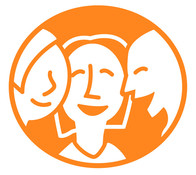 Diskutera gemensamt (5 minuter)
Finns det
onödigt formella eller krångliga ord eller formuleringar som vi använder ofta?
ord eller uttryck som vi vill sluta använda?
formella ord eller uttryck som vi inte kan eller vill sluta använda (och varför)?
Utreda
20
[Speaker Notes: Skriv gärna upp saker som tas upp under diskussionen på ett blädderblock eller tavla.]
Fundera enskilt(3 minuter)
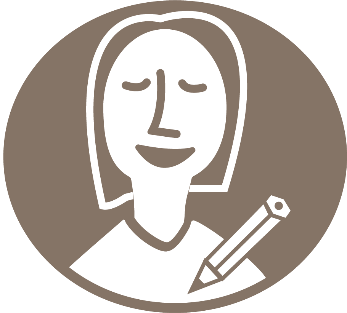 Vad du tar med dig från diskussionen? 
Exempelvis:
Något du har fått hjälp med.
Eventuella ”aha-upplevelser”.
Något du ska börja, sluta eller fortsätta göra.
Utreda
21
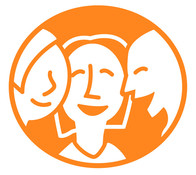 Sammanfatta och avsluta gemensamt (5 minuter)
Summera viktiga slutsatser.
Avsluta övningen.
Utreda
22
Klarspråk i beslutsunderlaget(60 minuter)
[Speaker Notes: Tips för klarspråk finns i Deltagarmaterialet. Se till att deltagarna har de innan övningen]
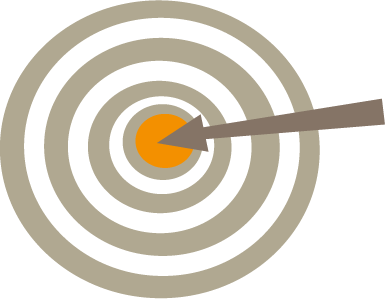 Övningens syfte
Att ge praktisk övning i att formulera beslutsunderlaget så att det blir begripligt för flera olika mottagare.
Utreda
24
Arbeta enskilt (5 minuter)
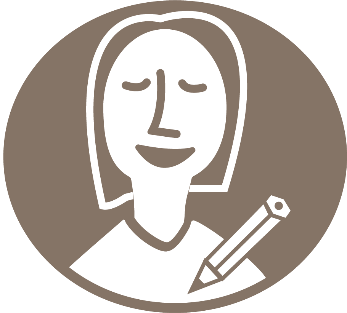 Läs igenom 
Tips för klarspråk i dokumentationen
Utreda
25
[Speaker Notes: Tips för klarspråk finns i Deltagarmaterialet]
Gå igenom ditt beslutsunderlag (15 minuter)
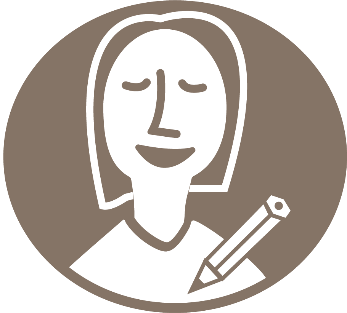 Läs igenom ditt eget beslutsunderlag. Fundera över om de olika mottagarna kommer att förstå innehållet.  
Markera delar av texten som kan  formuleras om (eller strykas) för att budskapet ska bli lättare att förstå, till exempel: 
Onödigt formella eller ord eller fackspråk.
Passiva formuleringar som gör det svårt att förstå vem som har gjort vad (t.ex. ”ärendet diskuterades”).
Långa eller komplicerade meningar.
Ologisk disposition
Fundera över hur de markerade partierna skulle kunna förenklas.
Utreda
26
[Speaker Notes: Gå igenom instruktionen och be deltagarna att arbeta enskilt under ca 15 minuter..]
Arbeta två och två (30 minuter)
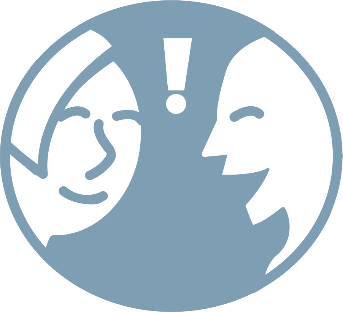 Sätt dig med en kollega och hjälp varandra att formulera om och göra era texter mer lättlästa.
Utreda
27
[Speaker Notes: Dela in deltagarna i par.]
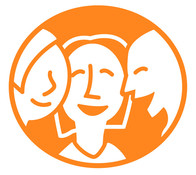 Sammanfatta gemensamt (5 minuter)
Varje par berättar om hur det var att arbeta med att omformulera texten.
Exempelvis:
Var det några återkommande formuleringar eller ord som ni justerade?
Utreda
28
Fundera enskilt(3 minuter)
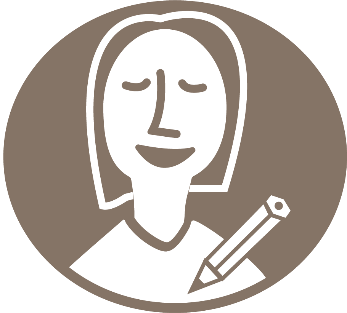 Vad tar du med dig från diskussionen? 
Exempelvis:
Något du har fått hjälp med.
Eventuella ”aha-upplevelser”.
Något du ska börja, sluta eller fortsätta göra.
Utreda
29
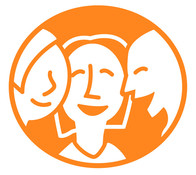 Sammanfatta och avsluta gemensamt (5 minuter)
Berätta var och en om en sak ni tar med er. 
Avsluta övningen.
Utreda
30
[Speaker Notes: Skriv gärna upp viktiga lärdomar på en tavla eller blädderblock.]